Glass-like Thermal Conductivity in  Epitaxial Oxygen-Vacancy-Ordered Oxide Films
UMN MRSEC Award DMR# 1420013
2018
Xiaojia Wang (IRG-2) & Chris Leighton (IRG-1)
University of Minnesota
Intellectual Merit

Precise control over defects in materials is often a highly effective means to control properties and function. In oxide materials, which are the focus of enormous current attention for many existing and proposed applications, defects known as oxygen vacancies often play the key role. These vacancies, simply missing oxygen atoms in the structure, can have a significant impact on properties. Recent work by investigators in IRG-1 has shown that in a specific type of oxide (perovskite cobaltite films) oxygen vacancies can not only be created, but also controlled to form ordered patterns, in turn controlling electronic and magnetic properties. In this work, state-of-the-art capabilities in IRG-2 with measurement of thermal conductivity in nanoscale materials was used to measure the impact of this defect formation and ordering on the flow of heat. Surprisingly, the thermal conductivity in such materials was found to be extremely low, comparable to glasses, some of the best thermal insulators known. The finding that thermal insulation of this type can be obtained  even in highly ordered crystalline materials has significant potential implications in heat management in devices.
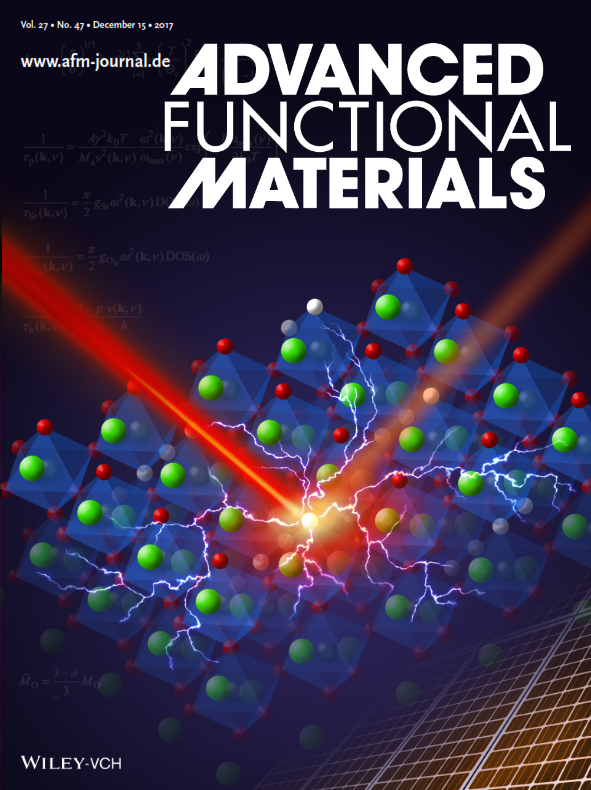 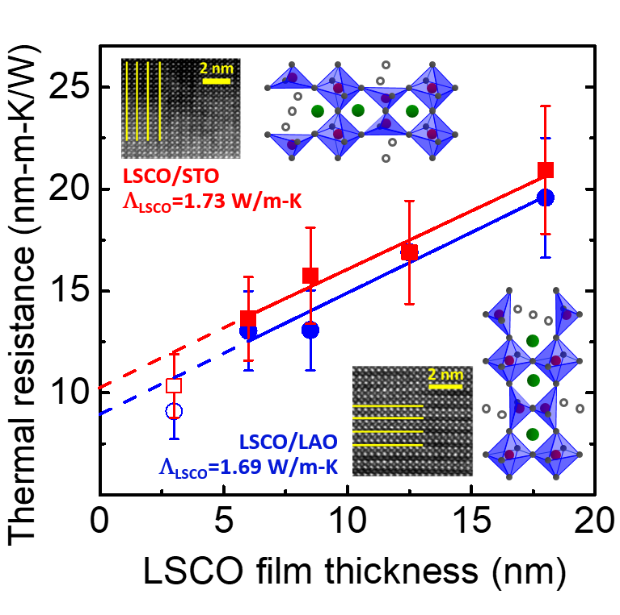 X.W. Wu, J. Walter, T.L. Feng, J. Zhu, H. Zheng, 
J. Mitchell, N. Biškup, M. Varela, X.L. Ruan,  C. Leighton, 
and X.J. Wang, Adv. Funct. Mater. 27, 1704233 (2017)
[Speaker Notes: This collaborative work (between IRGs 1 and 2) was led by MRSEC graduate student Xuewang Wu (Wang group) together with MRSEC graduate student Jeff Walter (Leighton group). The team focused on ultrathin single crystalline LaSrCoO3 LSCO perovskite films (< 20 nm thickness) with well-controlled oxygen vacancy ordering (OVO), and studied their fundamental thermal transport mechanisms. From ultrafast pump-probe measurements, the team discovered that the through-plane thermal conductivities of LSCO films are dramatically reduced from ~10 W m-1 K-1 (a typical value for single crystal perovskite oxides) to 1.7 W m-1 K-1, approaching the amorphous limit (e.g., 1.3 W m-1 K-1  for glass). To better interpret the experimental results, the team further performed theoretical studies based on the Boltzmann transport equation and molecular dynamics to reveal the origins of the glass-like thermal conductivity of the LSCO films, which is attributed as a combined effect resulting from oxygen vacancies (the dominant factor), Sr substitution, size effects, and the weak electron-phonon coupling in LSCO films. Results of this work have both scientific and technological impact. On the scientific side, single-crystal LSCO films provide an ideal platform for the team to explore fundamental transport mechanisms, benefiting from their well-controlled lattice and defect structures. On the applied side, these thin film perovskite oxides with low thermal conductivity serve as promising building blocks for practical applications in thermal insulation and heat barriers, as well as high-efficiency thermoelectric generators that require large temperature gradients. The work has been published in Advance Functional Materials and highlighted as the cover image. The corresponding citation is “X.W. Wu, J. Walter, T.L. Feng, J. Zhu, H. Zheng, J. Mitchell, N. Biškup, M. Varela, X.L. Ruan,  C. Leighton, and X.J. Wang, Adv. Funct. Mater. 27, 1704233 (2017)”.]